Язык программирования Visual Basic
1
Язык программирования
-это формальный язык, содержащий в себе набор лексических, синтаксических и семантических правил, предназначенный для записи компьютерных программ. 
Языки низкого уровня - язык программирования, близкий к программированию непосредственно в машинных кодах используемого процессора. 
Высокоуровневый язык программирования -  язык программирования, разработанный для быстроты и удобства использования программистом.
2
Visual Basic
Это визуальный объектно-ориентированный язык высокого уровня.
Среда разработки включает инструменты для визуального проектирования пользовательского интерфейса. 
Достоинства.
Высокая скорость создания приложений с графическим интерфейсом.
Простой синтаксис языка обеспечивает низкий порог вхождения.
Возможность компиляции как в машинный код, так и в P-код (по выбору программиста).
Безопасность типов обеспечивает защита от ошибок, связанных с применением указателей и доступом к памяти.
3
Применение
Разработка windows form приложений
Консольные приложения
Web сайты и приложения
Разработка баз данных для windows
Разработка и автоматизация офисных приложений
Макросы для  AutoCAD.
4
Типы данных в VB
5
Ввод и вывод данных
Через  свойства объектов
X=TextBox1.text – ввод значения x
   Имя объекта   свойство
TextBox2.text=y –вывод значения y
Через всплывающие окна
	x= InputBox(“Введите ставку налога”, ”Ввод ставки”,”0,13”)
Комментарий на поверхности окна /Заголовок окна /значение
MsgBox “x=” & x
6
Ввод и вывод данных
Через ячейки листа Excel
x=Cells (N строки, N столбца) - ввод х
Cells (N строки, N столбца) = y – вывод y
7
Запуск VBA
1) запускаем Excel
2) сохраняем файл в формате «Книга excel с поддержкой макросов»
3) включаем поддержку макросов
	Файл – Параметры – Центр управления безопасностью – Параметры макросов – Отключить все макросы с уведомлением.
4) Нажать Alt+F11
5) Чтобы сохранить макрос достаточно нажать кнопку          в окне VBA.
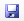 8
Повторное открытие файла
При повторном открытии файла excel необходимо нажать кнопку 
Включить содержимое.
Чтобы увидеть свою программу нажимаем Alt+F11.
9
Интерфейс VBA
10
Интерфейс программы
Label1
TextBox1
Обеспечивает: 1)ввод начальных данных
2) управление 
3)вывод результата
TextBox2
TextBox3
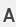 - Label
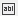 - TextBox
CommandButton1
CommandButton2
11
- CommandButton
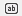 Код программы
12
Работа с программой
Запуск программы (F5)
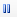 Пауза (Ctrl + Break)
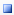 Сброс программы (Ctrl + Break)
F8 запускает программу в режиме интерпретации (пошаговое выполнение)
13
Операторы условного перехода
Короткая форма  
	If <условие> Then <оператор>
Полная форма 
	If < условие > Then
		< оператор 1 >
	Else
		< оператор 2>
	End If
14
Выбор
Select Case  <переменная> 
	 	Case <условие 1>             		действие 1     	Case <условие 2>             		действие 2
		…..
      	Case Else             		действие 3End Select
Select Case x
	Case 1,2,5      ‘ Значения Х заданы списком
		y=x^2-4
	Case 10 to 20   ‘ Значения Х заданы диапазоном
		y=x-10
	Case Is <=0      ‘Значения Х заданы условием
		y=3*x
	Case Else      
		y=0
End Select
15
Цикл FOR
For I=a To b Step h
	Действия
Next
I – параметр цикла
a – начальное значение
b – конечное значение
h – шаг
16
Цикл «Пока»
Do While <условие>
	Действия
Loop

Do
	Действия
Loop While <условие>
Цикл с предусловием
Цикл с постусловием
17
Цикл «До тех пор»
Do Until <условие>
	Действия
Loop

Do
Действия
Loop Until <условие>
Цикл с предусловием
Цикл с постусловием
18